Автоматизация звука Щ в чистоговорках
Ища, ища, ища — остывает пища.
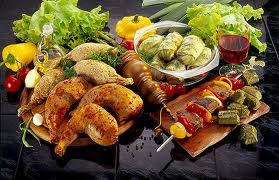 Аща, аща, аща — вот лесная чаща.
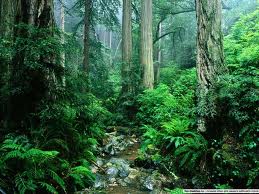 Оща, оща, оща — берёзовая роща.
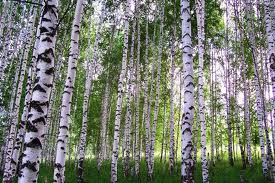 Уща, уща, уща — зеленеет пуща.
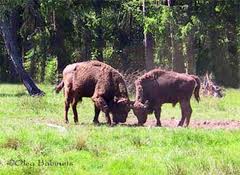 Эщи, эщи, эщи — уронили вещи.
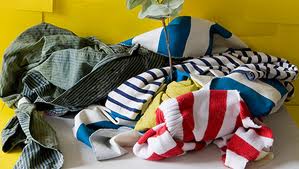 Эщи, эщи, эщи — появились клещи.
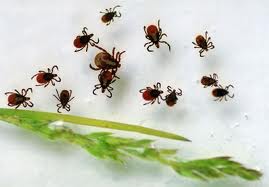 Ище, ище, ище — тут двойное днище.
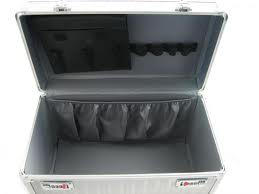 Ище, ище, ище — каменный домище.
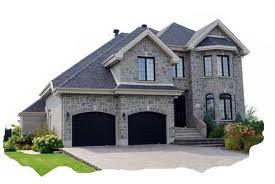 Ище, ище, ище — очень злой волчище.
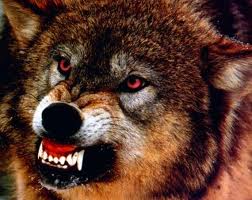 Ище, ище, ище — удобное жилище.
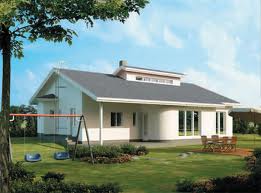 Ащ, ащ, ащ — у меня красивый плащ.
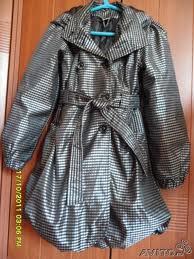 Эщ, эщ, эщ — очень крупный лещ.
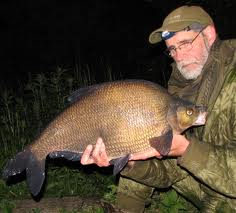 Эщ, эщ, эщ — потеряли вещь.
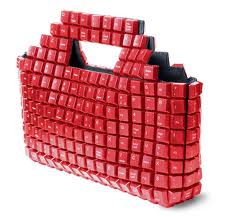 Эщ, эщ, эщ — на берёзе клещ.
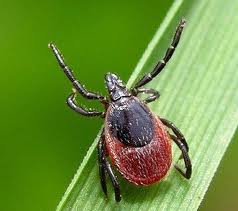 Ыщ, ыщ, ыщ — у Анюты прыщ.
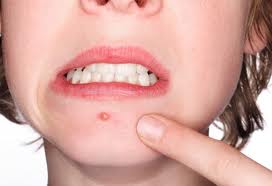 Ищ, ищ, ищ — появился свищ.
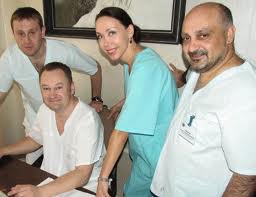 Ощь, ощь, ощь — вот какая мощь.
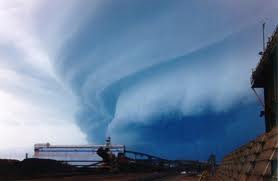 Ощ, ощ, ощ — собираю хвощ.
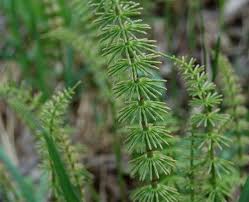 Ущ, ущ, ущ — поливаю плющ.
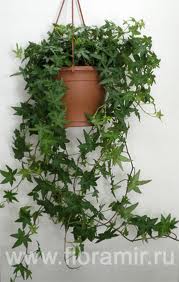 Молодец!!!
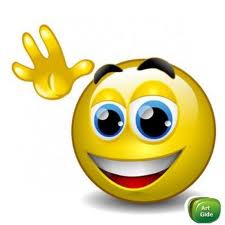